Electric  and hybrid vehicles and challenges to road funding.
Dr. Adrian Moore
Vice President
Reason
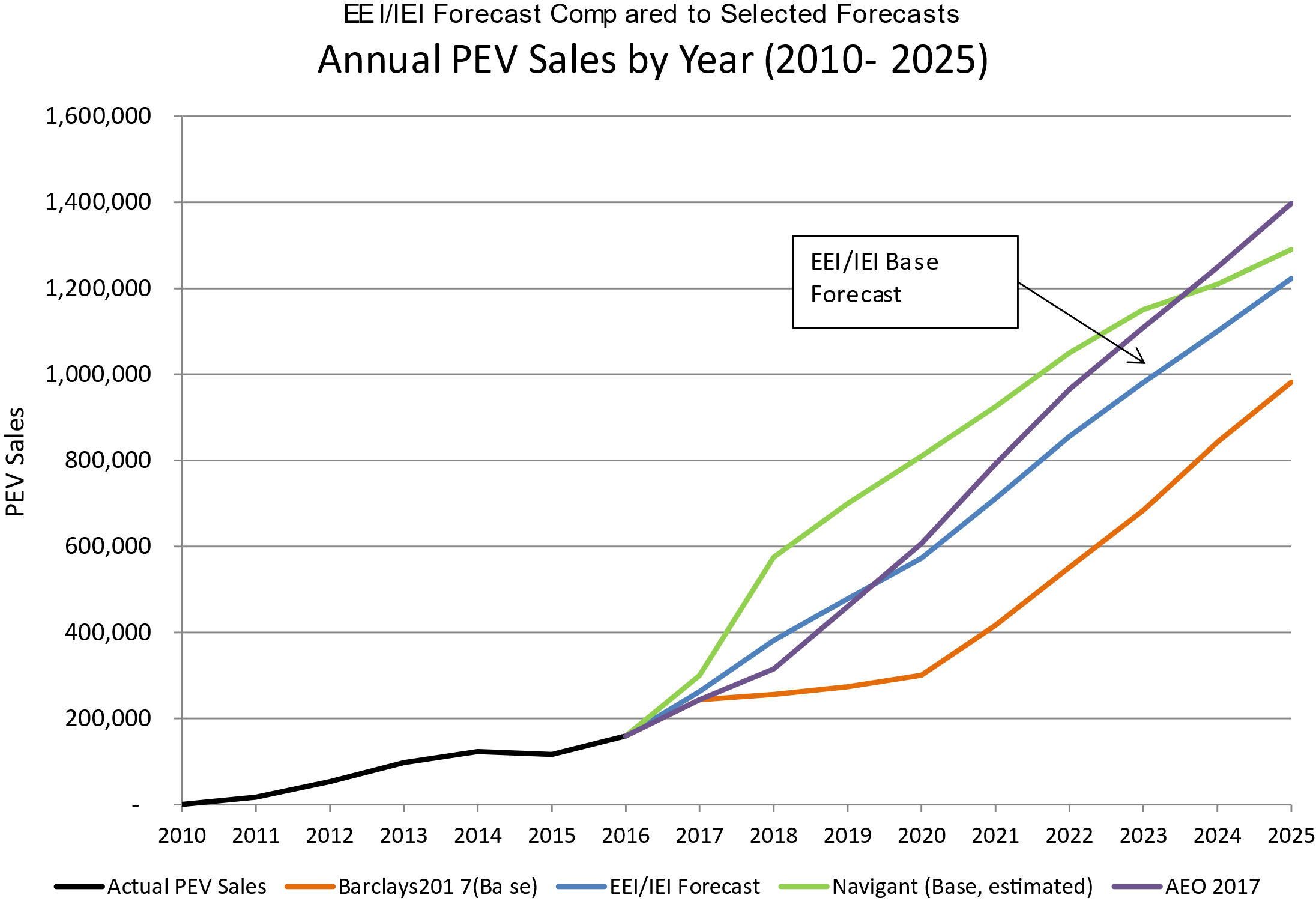 3
11/22/2022
Reason Foundation
US RUC Update
Fuel tax’s decline
4
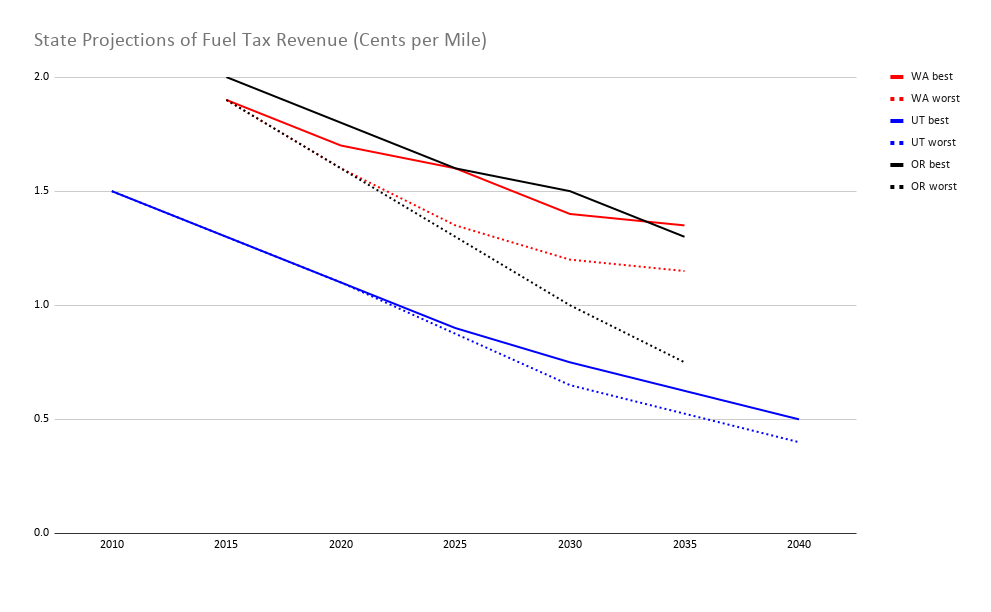 Reason Foundation
VMT vs Fuel Consumption Trend
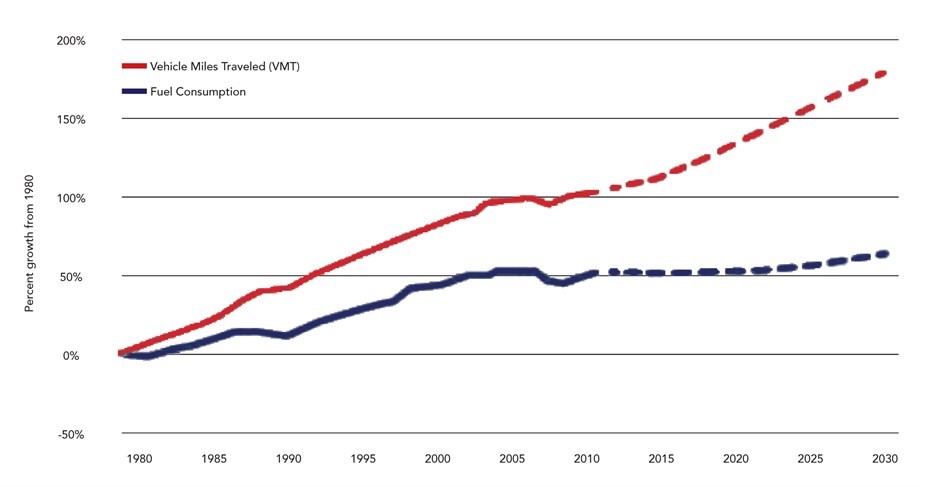 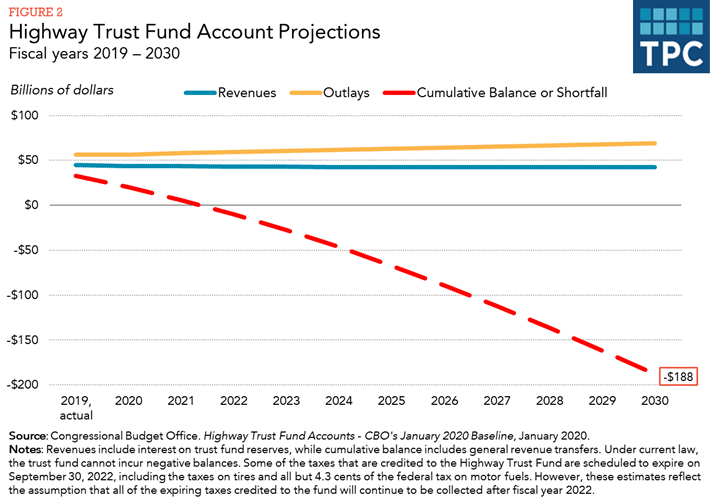 7
11/22/2022
Reason Foundation
Fancy infrastructure?
A Utah State University electric bus outfitted for dynamic wireless charging passes over coils embedded in the pavement.
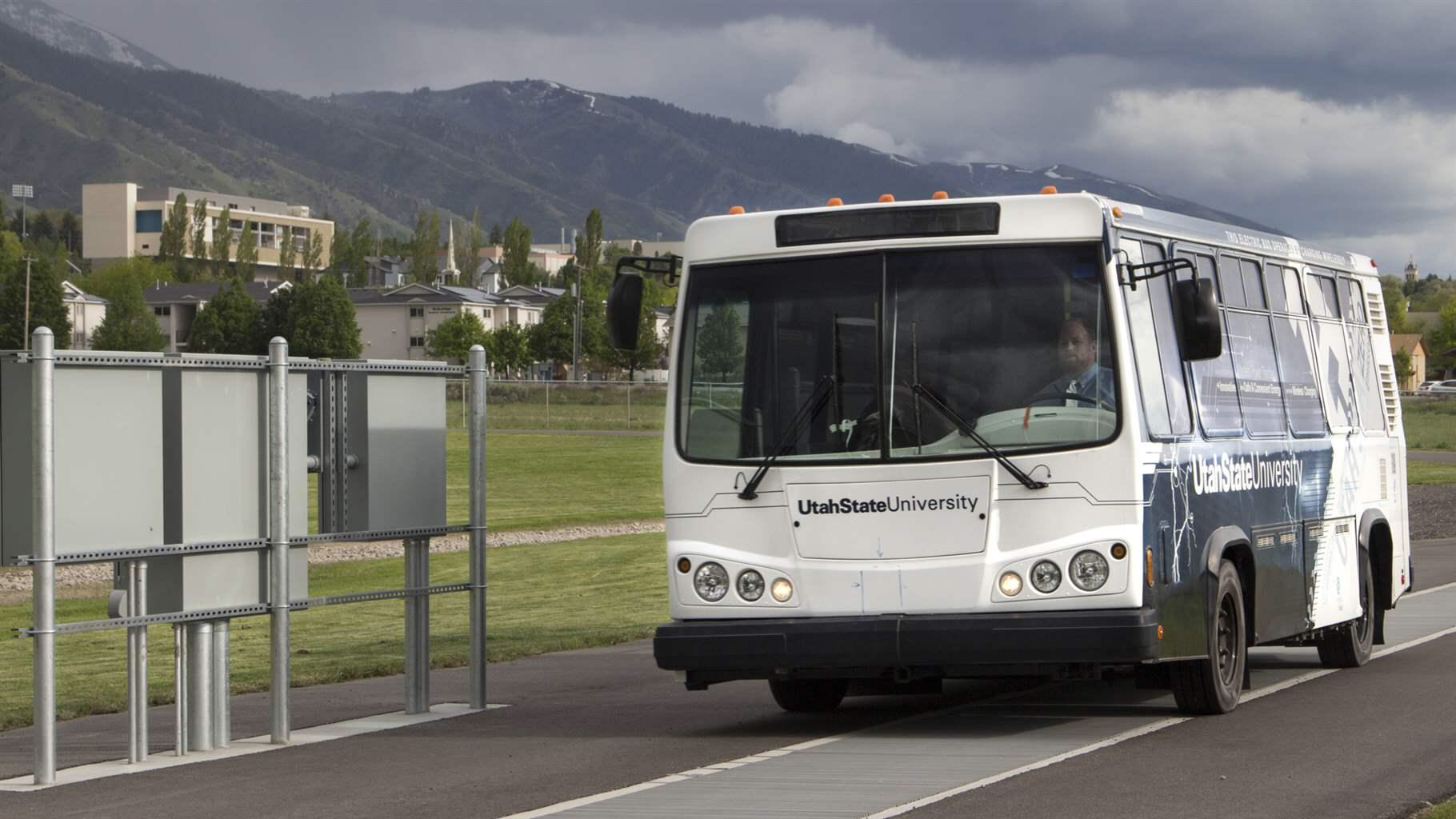 FAST Act Winners and Participants
WINNERS
Hawaii, Washington, Oregon, California, Colorado, Wyoming, Utah, Minnesota, Delaware, Ohio, Texas, Kansas, New Hampshire, Missouri 

PARTICIPANTS
North Carolina, Pennsylvania, Virginia, New Jersey, Maine, Maryland and the District of Columbia
RUC West
I-95 Corridor  Coalition
FAST Act and STSFA Grants
$95 million Surface Transportation System Funding Alternatives (STSFA) grant program established under the FAST Act

STSFA program purpose: 
“to provide grants to States to demonstrate user-based alternative revenue mechanisms that utilize a user fee structure to maintain the long-term solvency of the Highway Trust Fund”
10
US RUC Update
Key Context Issues
1. Mileage fees are a possibility, one being tested, not a policy being implemented.
2. It is being tested
14 states are piloting
2 regional organization are doing multi-state pilots
3 states are implementing it on a gradual basis
3. User fees are the best way to fund transportation
4. There is no transportation funding mechanism without tradeoffs.
5. If you are skeptical of the idea, pilots are the best way to prove you are right. If you are in favor of the idea, pilots are the best way to prove you are right.
US RUC Update
11
November 22, 2022
A National Pilot??
INFRASTRUCTURE INVESTMENT AND JOBS ACT - H.R. 3684 as amended and passed by Senate in August

“Pilot program to demonstrate a national motor vehicle per-mile user fee to restore and maintain the long-term solvency of the Highway Trust Fund”

$50,000,000 over 5 years ($10 million in 2022, 2023, 2024, 2025, 2026).  If not expended, available for section 3001 state grant program.
[Speaker Notes: Sample Text Slide]
12
November 22, 2022
Key Elements
Creates Advisory Board to advise Secretary on advancing and implementing national pilot and on conducting public awareness campaign and requires the advisory board to provide a recommended approach for the national pilot within one year of the establishment of the board.
Composition: State DOTs, Section 6020 grant recipient, trucking industry, data security experts, academics, consumer advocates, equity focused advocacy groups, owners of motor vehicle fleets, owners of toll facilities, tribal groups.
Methods allowed:
On-board diagnostics (OBD-II)
Smart phones
Telemetric data collected by automakers
Motor vehicle data from car insurance companies
Motor vehicle data from fueling stations  
Data from states that received STSFA grants
[Speaker Notes: Sample Text Slide]
US RUC Update
13
November 22, 2022
Key Elements
Criteria
Choice of reporting methods
Volunteers from all 50 states, DC and Puerto Rico
Equitable geographic distribution
Commercial and passenger motor vehicles
Federal grant recipient states
Participants will pay fees and be reimbursed.
DOT will conduct a public awareness campaign and will provide a report to Congress on the outcomes of the trial.
[Speaker Notes: Sample Text Slide]
US RUC Update
14
November 22, 2022
What Political Leaders Expect to Learn About
Progress is stalled, but assuming it resumes….

Equity
Privacy
Collection costs
Data Security
Scalability
Appropriate State vs Federal roles


It’s an ambitious list that will be difficult to adequately address.
[Speaker Notes: Sample Text Slide]
15
Reason Foundation
Questions?
[Speaker Notes: There is a tension here.
--law  enforcement!
--evolution of police role in justice system
--tension between dealing with criminals and protecting people vs. rights]